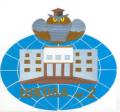 Муниципальное бюджетное дошкольное образовательное учреждение казачий детский сад «Ромашка»
И доблестный Платов
в сердцах у народа живёт
Выполнила Никитина Светлана Георгиевна.
Платов Матвей Иванович1751-1818
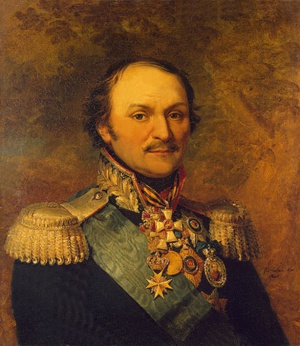 Дом Платова
Матвей  родился в семье казака Ивана Федоровича Платова 6 августа 1751 года в Черкасской станице. Отец его был заслуженный войсковой старшина.
Родители
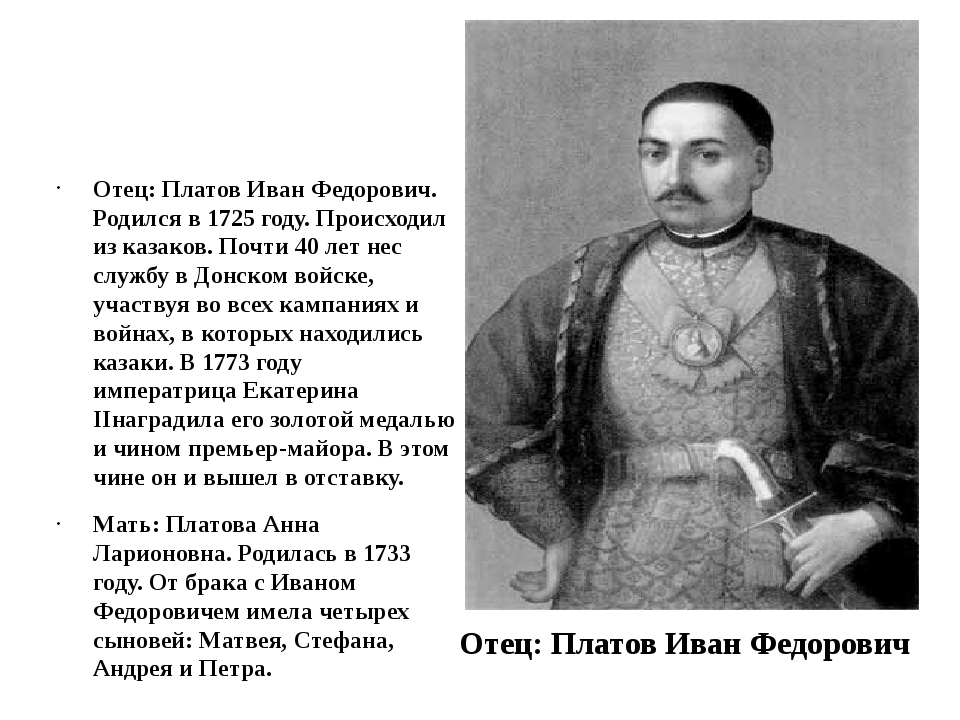 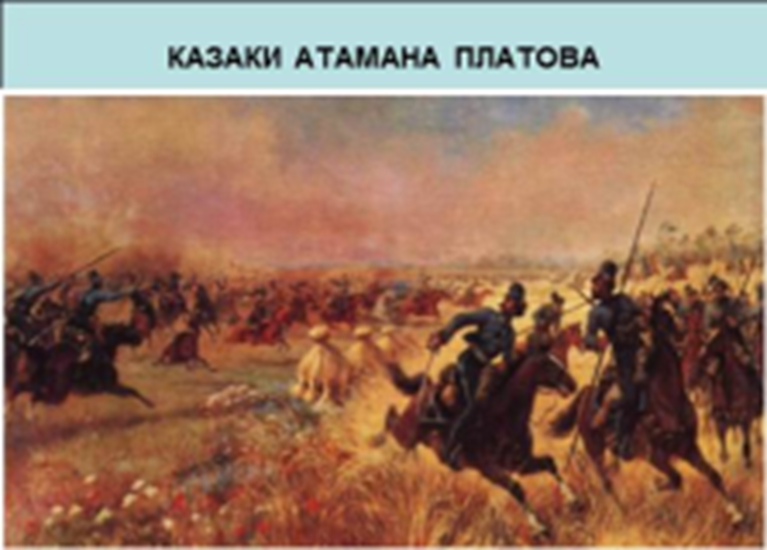 Кубань была школой для казаков и их молодых командиров. К 20 годам М.И.Платов командовал 
уже полком казаков.В 1774 году молодой 23-летний полковник Платов  во главе казачьего полка на реке Калалах, столкнувшись с 20тысячным турецким отрядом,  показал и мужество, и стойкость, и распорядительность. Его казаки выстояли и нанесли большой урон противнику.
Боевая медаль
За подвиг на реке Каллах, военное мастерство М.И.Платов получил  свою первую боевую награду – золотую медаль с изображением императрицы Екатерины II
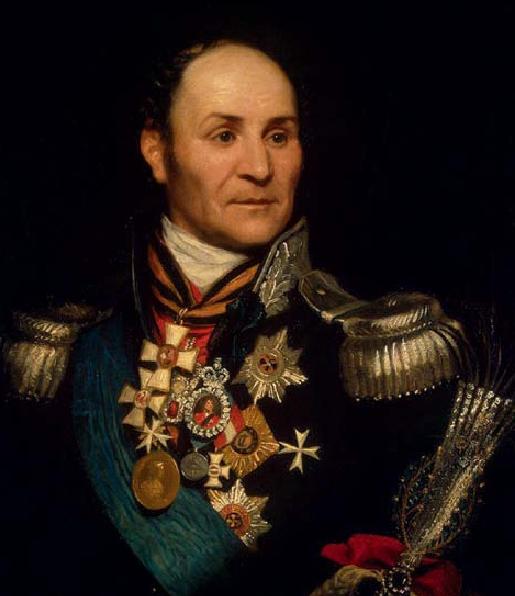 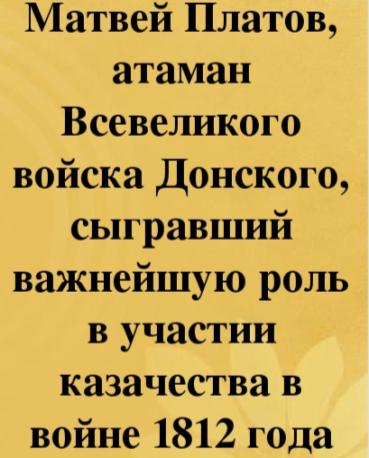 Отличился при штурме крепости Измаил. Суворов писал в донесении:
«Повсюду был 
присутствен Платов, 
подавал 
пример храбрости».
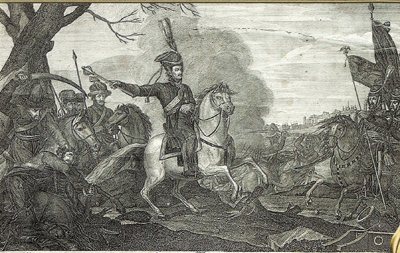 За мужество и героизм при взятии Измаила Платов был произведен в генерал-майоры и награжден высшим военным орденом Георгия Победоносца III степени.
Всенародную славу и признание принесло атаману участие в Отечественной войне 1812 года.
Важную роль сыграл казачий корпус М.И.Платова в Бородинском сражении.
Защита чести и славы России
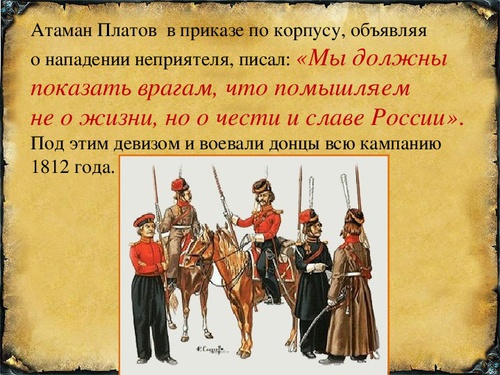 Усадьба Кудрявцевых в деревне Панское
В нашем городе Михаил Иванович Платов во время войны с Наполеоном  находился в усадьбе Кудрявцевых
Награждение орденом
За подвиги и боевые заслуги в Отечественной войне 1812года М.И.Платов был награжден самым высоким военным орденом Андрея Первозванного
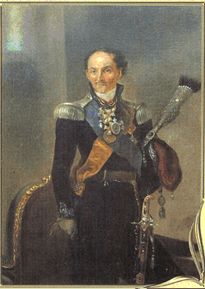 Боевое оружие
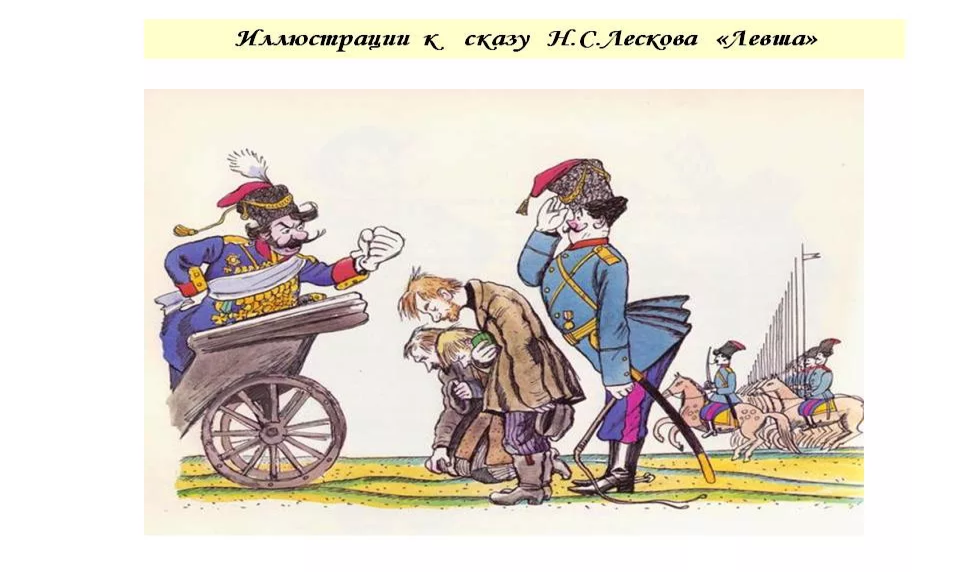 Памятник в   станице Старочеркасская
На гранитной подставке золотыми буквами написано: "Атаману графу Платову за военные подвиги 1770-1816. Признательные донцы".
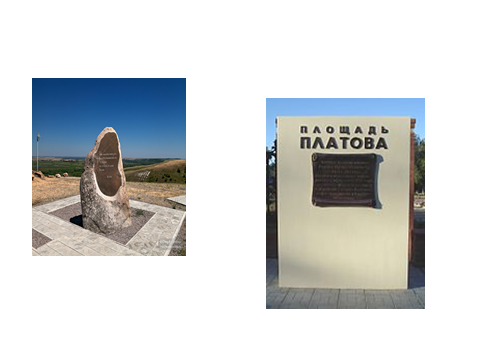 Памятники М.И. Платову
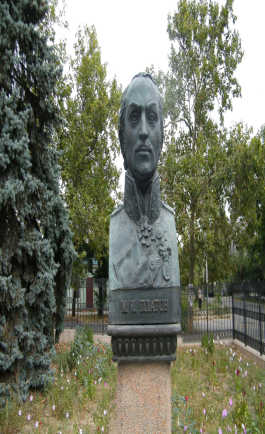 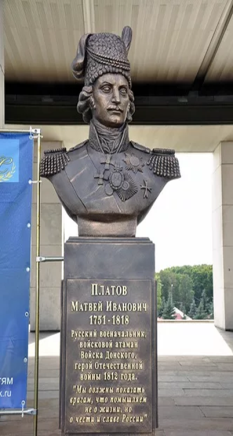 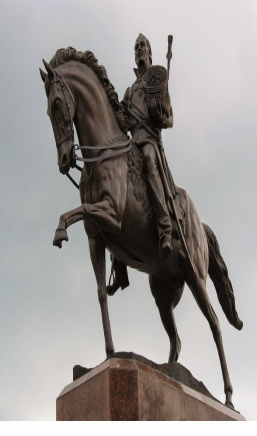 Памятник Платову в Москве
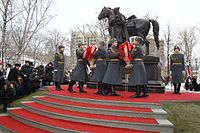 Матвей Платов
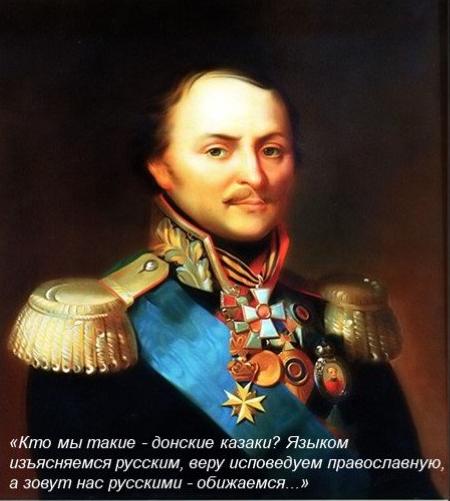 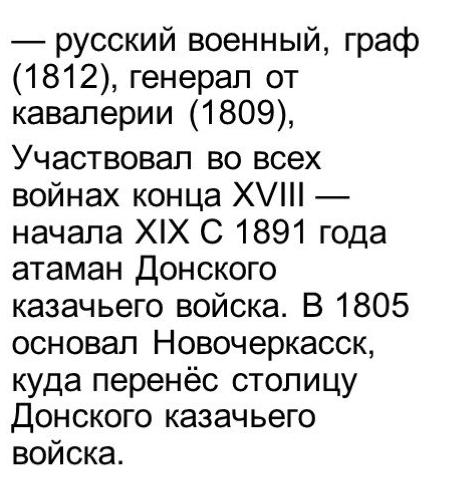 Память о Платове
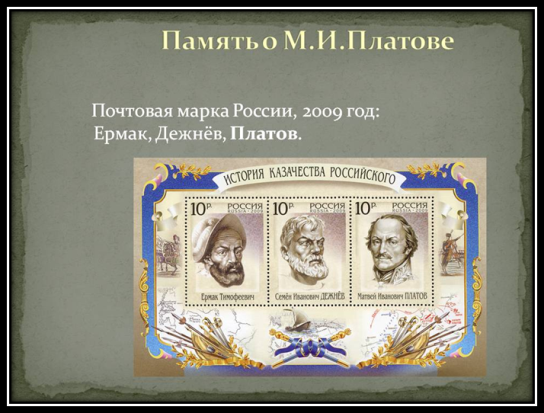 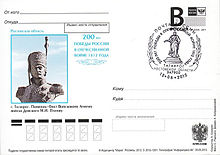 Памятные монеты
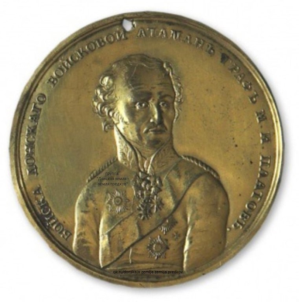 АЭРОПОРТ « ПЛАТОВ»
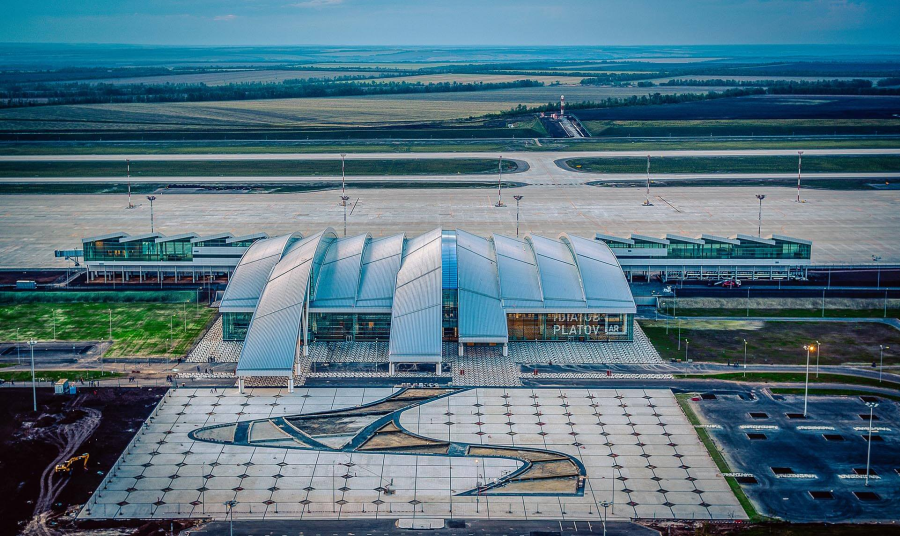 Корабль «Граф Платов»
Именем донского атамана был назван новейший корабль военно-морских сил Великобритании- 
«Граф Платов».
Улица в г. Малоярославце
Орден Платова
Книги о Платове
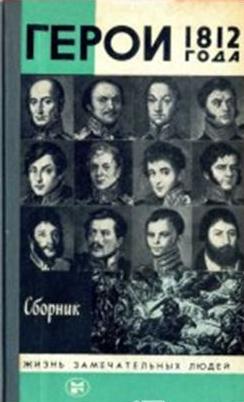 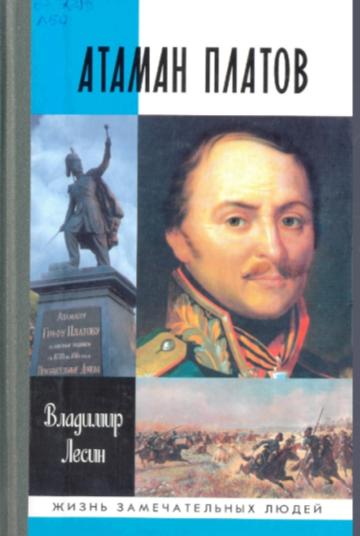 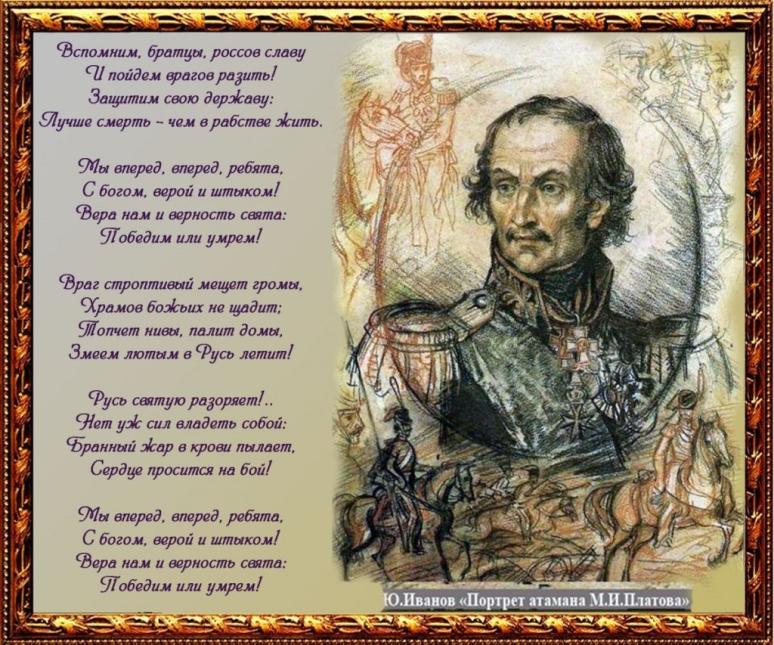 Источники:
Источники:Астапенко М., Левченко Э. Будет помнить вся Россия. Историческое повествование о М. И. Платове М.: Молодая гвардия, 1986. С. 16-39, 75-118Астапенко М. Атаман Платов: историческое повествование. Ростов-на-Дону: Гефест, 2003. С. 87-143.Венков А. Атаман Войска Донского Платов. М.: Вече, 2008. С. 283-312.Францев О. Матвей Иванович Платов. // ВИЖ. 1980. №10. С.40-46Котов В. Атаман «Вихрь». М.И. Платов. // Вокруг света. 2002. №1. С. 44-48.Лесин В. Атаман Платов. – М.: Молодая гвардия, 2005. С. 23-84.